Real-time MRI guided endomyocardial biopsy
Toby Rogers1, Kanishka Ratnayaka1, Parag Karmarkar2, Adrienne Campbell-Washburn1, William H. Schenke1, Jonathan R. Mazal1, Ozgur Kocaturk1,3,Anthony Z. Faranesh1, Robert J. Lederman1

1National Heart, Lung and Blood Institute, National Institutes of Health, Bethesda, MD, United States
2MRI Interventions, Irvine, CA; currently Russell H. Morgan Department of Radiology and Radiological Sciences, Division of MRI Research, John’s Hopkins University, Baltimore, MD , United States 3Institute of Biomedical Engineering, Bogazici University, Istanbul, Turkey
Disclosures
Parag Karmarkar was an employee of MRI Interventions Inc., which supplied MRI-conditional bioptomes
All other authors report no disclosures.
X-ray guided endomyocardial biopsy
Cannot distinguish normal from abnormal myocardium
Cannot see vulnerable structures
MRI-conditional bioptome
6.5Fr
Titanium jaws
Kevlar activation cable
Shapeable distal tip
Active visualization
iCMR suite
MRI-conditional bioptome
Loopless antenna for shaft visualization
Passive artifact from bioptome jaws (arrow)
Real-time MRI during biopsy
MRI-guided biopsy specimens
Animal model of focal disease
Ex-vivo
LGE
Branch coronary artery infarction
Ethanol and 15μm fluorescent microspheres
Animal survived for 14days
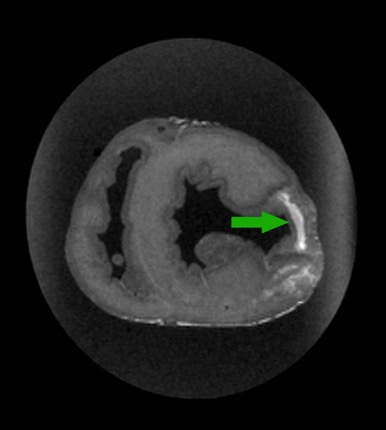 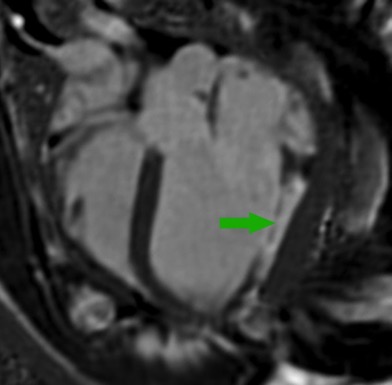 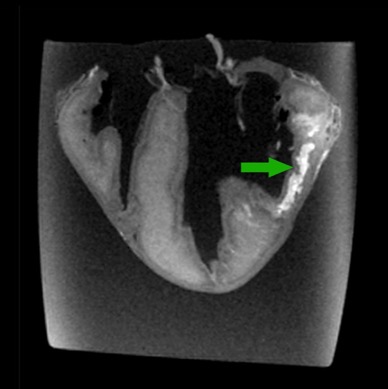 Inversion recovery real-time MRI
bSSFP
Inversion recovery
X-ray guided biopsy
MRI guided biopsy
X-ray guided biopsy
MRI guided biopsy
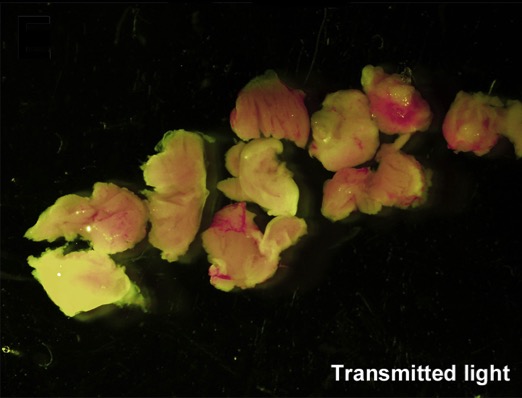 X-ray guided biopsy
MRI guided biopsy
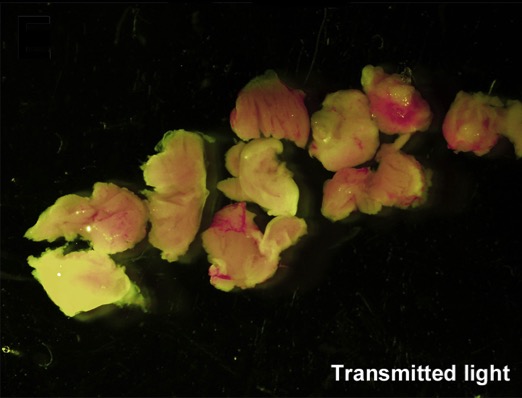 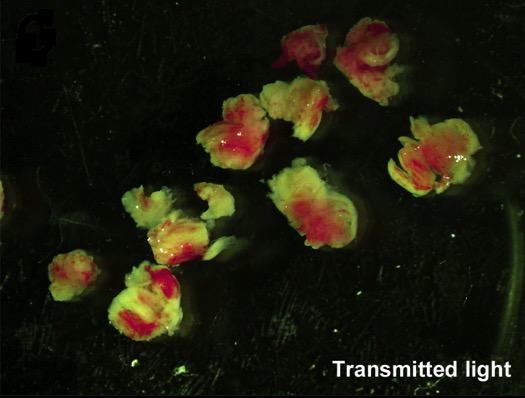 X-ray guided biopsy
MRI guided biopsy
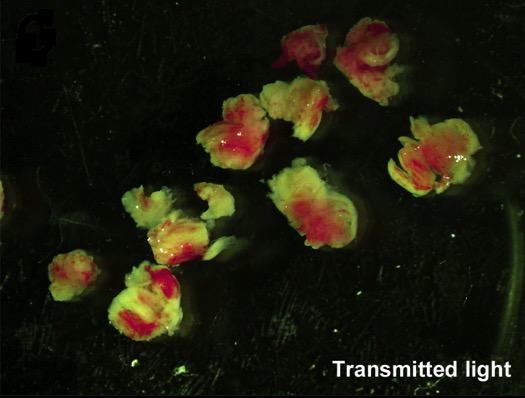 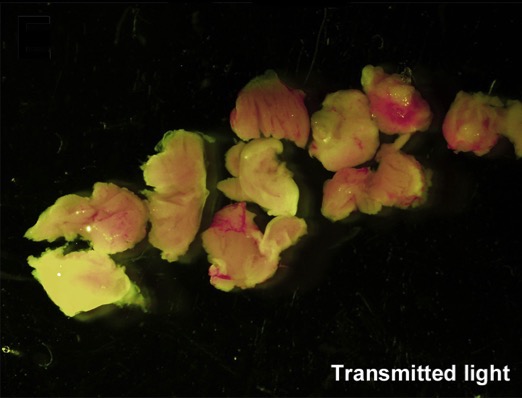 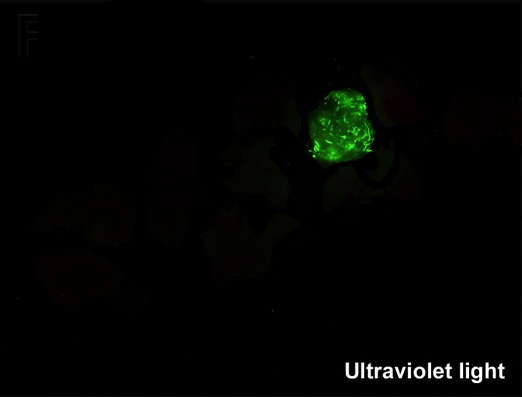 X-ray guided biopsy
MRI guided biopsy
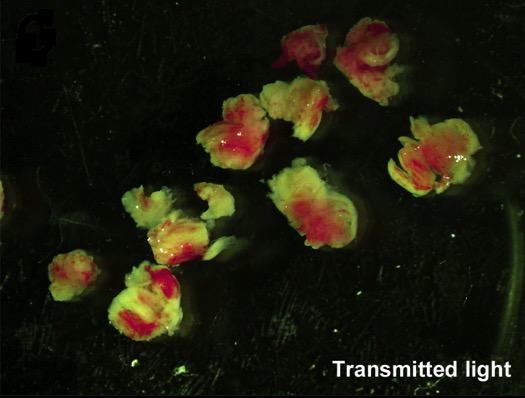 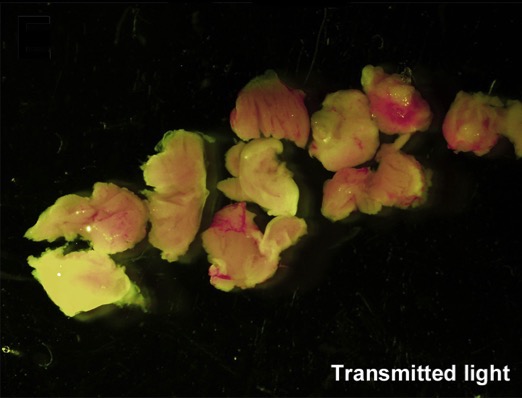 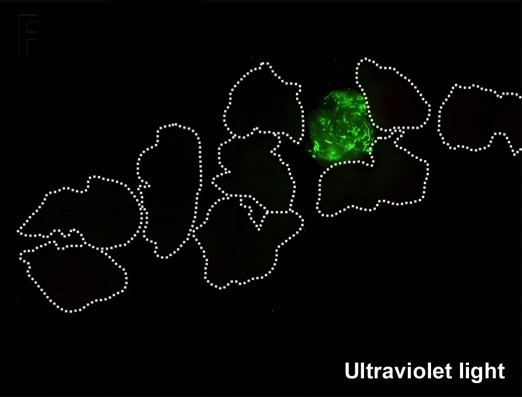 X-ray guided biopsy
MRI guided biopsy
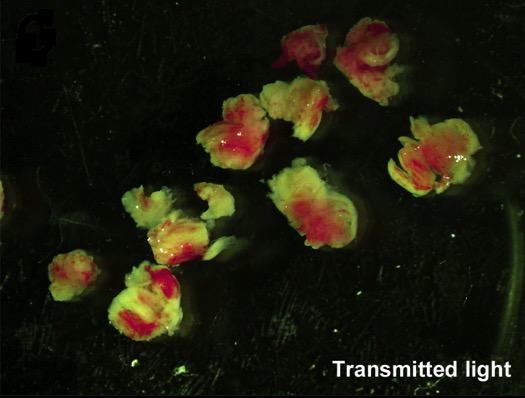 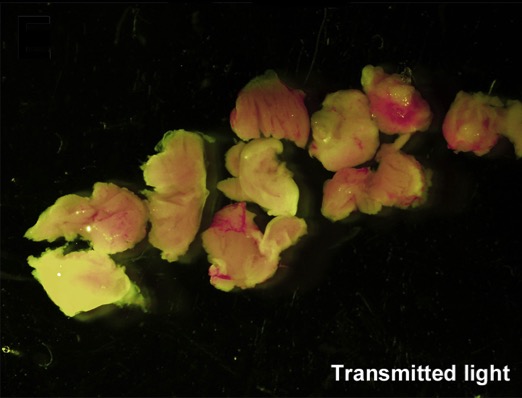 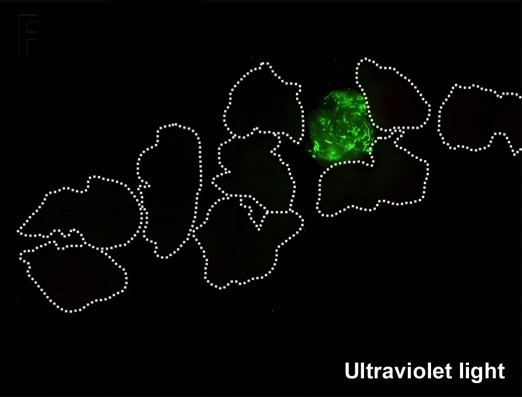 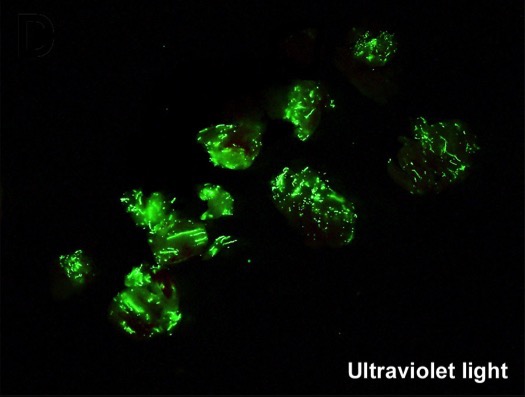 X-ray guided biopsy
MRI guided biopsy
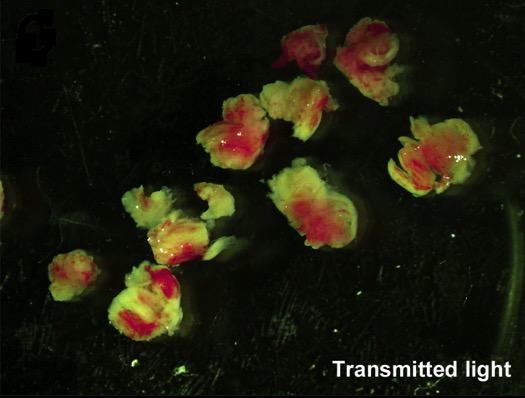 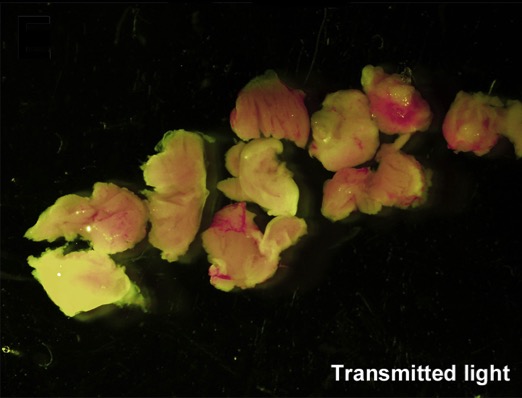 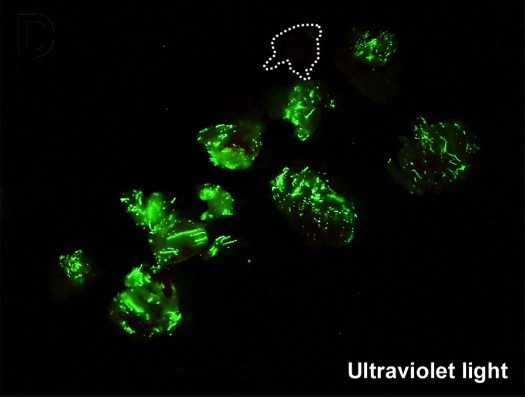 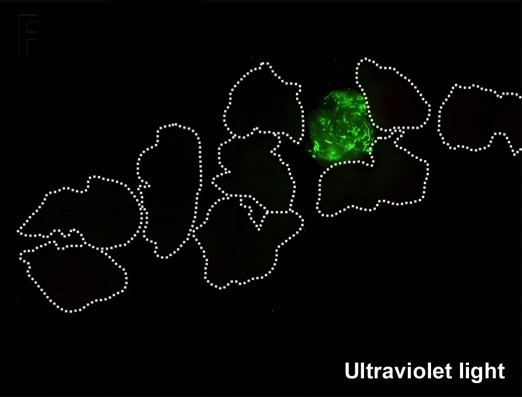 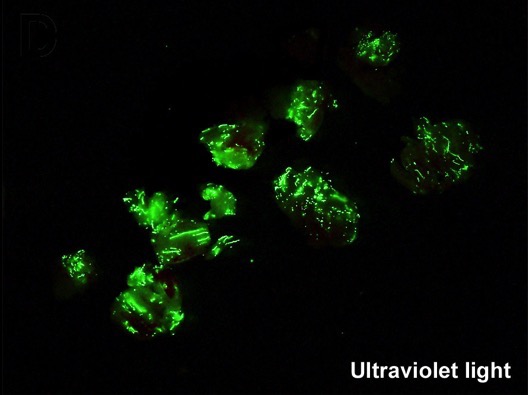 Comparative yield
Comparative yield
82%
56%
Conclusions
Real-time MRI guided endomyocardial biopsy is feasible
MRI significantly improves the diagnostic yield  compared to X-ray, despite smaller specimen volumes
MRI guided endomyocardial biopsy could be of particular value in disease processes that affect the myocardium in a non-uniform distribution
Acknowledgements
NHLBI, National Institutes of Health
Peter Kellman
Laurie Grant
Annette Stine
Merdim Sonmez
Ozgur Kocaturk
Michael Hansen
Marcus Chen
Burcu Basar
Robert Lederman
Kanishka Ratnayaka
Anthony Faranesh
William Schenke
Jonathan Mazal
Jaffar Khan
Elena Grant
Adrienne Campbell-Washburn
Collaborators
MRI Interventions Inc.
Parag Karmarkar